Array and String
030523300- Computer Programming
Asst. Prof. Dr. Choopan Rattanapoka
Array
จากที่ผ่านมาเรารู้ว่าการจะนำข้อมูลเข้ามาใช้ในโปรแกรม ต้องสร้างตัวแปรสำหรับเก็บข้อมูลนั้นขึ้นมาเสียก่อน
ถ้าข้อมูลที่จะนำเข้ามาหลายตัว อย่างเช่น จำนวนเต็ม 10 ตัว เราก็จำเป็นต้องสร้างตัวแปรประเภทจำนวนเต็ม (int)  ขึ้นมา 10 ตัว ซึ่งบางครั้งอาจจะเกิดความสับสนชื่อของตัวแปรได้ 
ในภาษาซี มีวิธีที่ง่ายและสะดวกในการสร้างตัวแปรสำหรับเก็บข้อมูลชนิดเดียวกันหลายๆ ตัว นั่นก็คือ การสร้างตัวแปรชุด หรือที่เรียกว่า ตัวแปรอาร์เรย์ (array)
ตัวแปรอาร์เรย์
ตัวแปรอาร์เรย์ คือ ตัวแปรที่สามารถเก็บข้อมูลได้เป็นชุด 
โดยประกาศสร้างตัวแปรขึ้นมาเพียงตัวเดียว
ข้อมูลทั้งหมดนั้นจะต้องเป็นข้อมูลชนิดเดียวกัน อย่างเช่น 
จำนวนเต็ม 5 ตัว   
จำนวนจริง 7 ตัว 
อักขระ 24 ตัว
ตัวแปรอาร์เรย์ก็เหมือนกับการนำตัวแปรชนิดเดียวกันหลายๆตัว มาเรียงต่อกันโดยใช้ชื่อเดียวกัน วิธีแยกความแตกต่างของข้อมูลแต่ละตัว จะใช้ตัวเลขเขียนต่อท้ายชื่อของตัวแปรอาร์เรย์ภายในเครื่องหมาย [ ] โดยเริ่มจากตัวแปรตัวแรกเป็น 0 นับเพิ่มไปเรื่อยๆ จนถึงตัวสุดท้าย ซึ่งตัวเลขนี้จะเรียกว่า อินเด็กซ์(index)
ตัวอย่างตัวแปรอาเรย์
num[0]
num[1]
num[2]
num[3]
num[4]
num[5]
num[6]
num[7]
128
230
-5
0
45
-95
50
256
ตัวแปรอาร์เรย์ชื่อ num เก็บข้อมูลชนิดจำนวนเต็ม 8 ตัว
real[0]
real[1]
real[2]
real[3]
-5
0
45
-95
ตัวแปรอาร์เรย์ชื่อ real เก็บข้อมูลชนิดจำนวนจริง 4 ตัว
str[0]
str[1]
str[2]
str[3]
str[4]
A
r
r
a
y
ตัวแปรอาร์เรย์ชื่อ str เก็บข้อมูลชนิดตัวอักขระจำนวน 5 ตัว
ทำไมอาร์เรย์ถึงดีกว่า
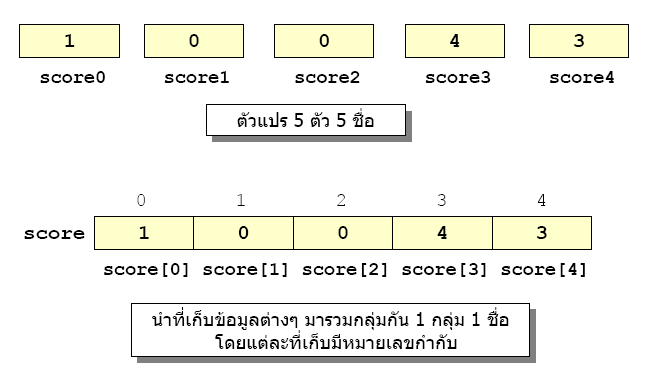 อาร์เรย์ 1 มิติ
การสร้างตัวแปรอาร์เรย์ขึ้นมาใช้งานในโปรแกรม จะใช้คำสั่งประกาศตัวแปรเหมือนกับตัวแปรชนิดอื่นๆที่ผ่านมา 
แต่มีส่วนที่แตกต่างก็คือ การระบุขนาดของตัวแปรอาร์เรย์ที่จะสร้างขึ้นด้วย โดยเริ่มจากรูปแบบการประกาศตัวแปรอาร์เรย์ 1 มิติ ดังนี้
ตัวอย่างการประกาศตัวแปรอาร์เรย์
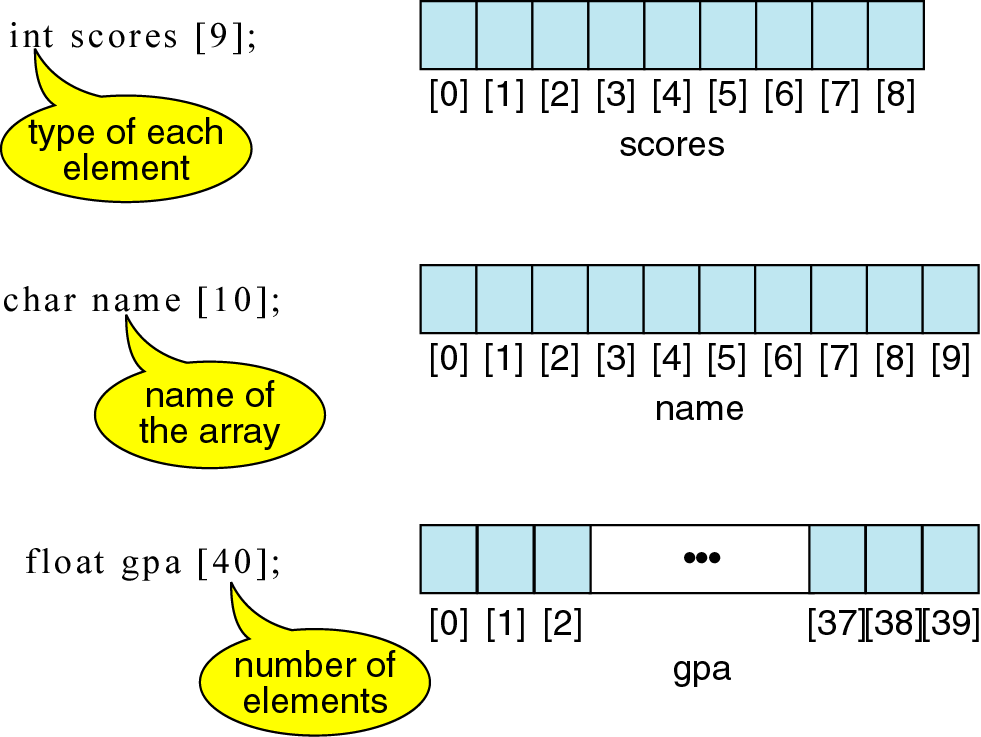 การใส่ค่าให้กับตัวแปรอาร์เรย์
int data[4];
data[0] = 5;
data[1] = 4;
data[2] = 1;
data[3] = 8;
?
5
?
4
?
1
?
8
data
data[0]
data[1]
data[2]
data[3]
แบบฝึกหัด 1
จงหาผลการรันของโปรแกรมต่อไปนี้
#include <stdio.h>
int main(int argc,  char **argv) {
      int   a[3];
      a[0]  =  1;    
      a[1]  =  2;    
      a[2]  =  3;
      printf(“a[0] = %d”, a[0]);
      printf(“a[1] = %d”, a[1]);
      printf(“a[2] = %d”, a[2]);
}
แบบฝึกหัด 2
จงหาผลการรันของโปรแกรมต่อไปนี้
#include <stdio.h>
int main(int argc,  char **argv) {
      int   a[3],   i;
      for(i = 0;  i  <  3;  i++)
            a[i]  =  i * 5; 
      for(i = 0;  i  <  3;  i++)
            printf(“a[%d] = %d”, i, a[0]);
}
การกำหนดค่าเริ่มต้นให้กับตัวแปรอาร์เรย์
การกำหนดค่าเริ่มต้นให้กับตัวแปรอาร์เรย์สามารถกำหนดค่าเริ่มต้นได้ทั้งหมด 4 รูปแบบ
แบบแจกแจงสมาชิก  (Basic initialization)                                 
แบบไม่กำหนดขนาด  (Initialization without size)
แบบกำหนดค่าบางสมาชิก  (Partial initialization)            
แบบกำหนดค่าทั้งหมดให้เป็น 0   (Initialization to all zeros)
ตัวอย่างการประกาศค่าเริ่มต้นให้กับตัวแปรอาร์เรย์
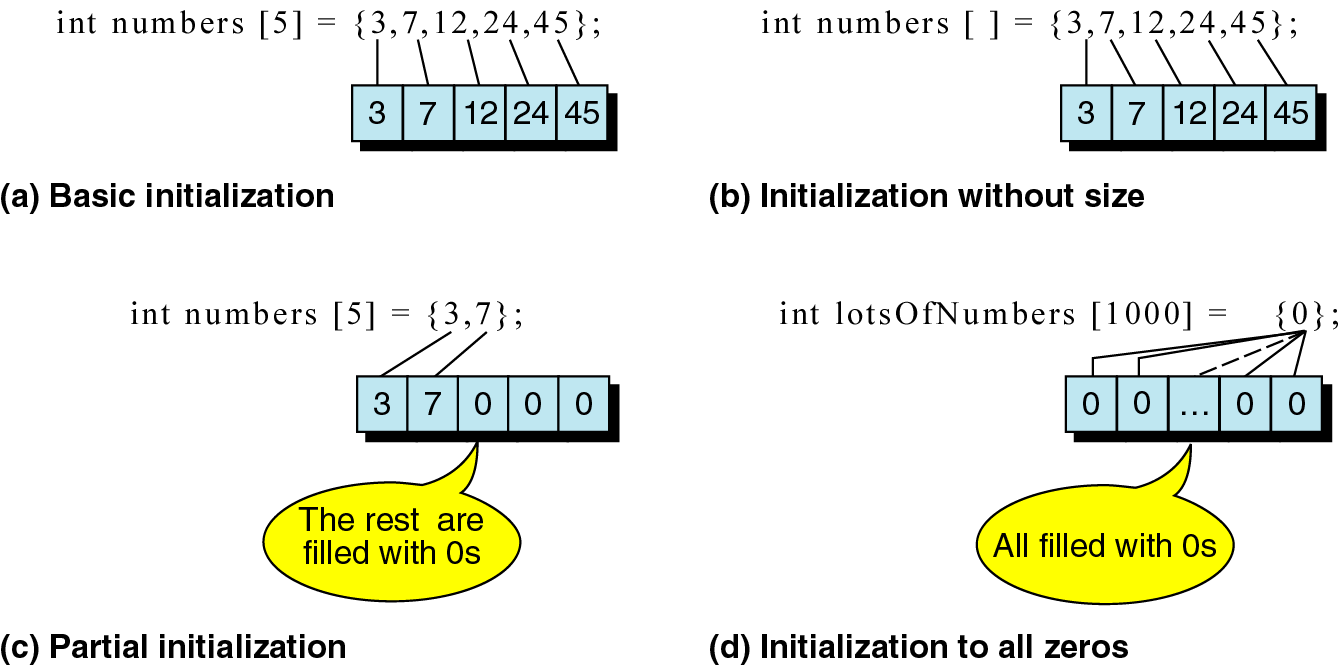 แบบฝึกหัด 3
จงหาผลการรันของโปรแกรมต่อไปนี้
#include <stdio.h>
int main(int argc,  char **argv) {
      int  number[5] = { 10, 20, 30, 40, 50 };
      int  i;
      
      for(i = 0;  i  <  5;  i++)
             printf(“number[%d] = %d\n”, i,  number[i]);
}
ข้อควรระวังในการใช้ตัวแปรอาร์เรย์
เวลาประกาศตัวแปรอาร์เรย์เช่น  int a[5]; ตัว index ที่ถูกต้องคือ 
   0 – 4 เท่านั้น
ในขั้นตอนการคอมไพล์ 
       คอมไพเลอร์ก็จะไม่เตือน
การใช้งาน
       จะใช้งานได้ถ้ายังอยู่ในช่วงของหน่วยความจำ ของโปรแกรม จะใช้งานไม่ได้ถ้าล้ำหน่วยความจำของตัวโปรแกรม ลอง a[100000] = 100;
int a[5];
a[5] = 100;
การสลับค่ากันระหว่างตัวแปร(1)
การใช้งานส่วนใหญ่ในอาร์เรย์จะเกี่ยวข้องกับการ search (ค้นหา) หรือ sort(การเรียงข้อมูล)
ลองคิดวิธีการสลับค่าในตัวแปร A และ B 
		int A = 5;
         int B  = 10;
         ทำอย่างไรให้ A เก็บค่าของ B คือ 10 และ B เก็บค่าของ A คือ 5
การสลับค่ากันระหว่างตัวแปร(2)
TMP = A;
int  A = 5;
int  B  = 10;
A     = B;
B     = TMP;
int  TMP;
?
5
5
10
10
5
TMP
A
B
การสลับค่าในตัวแปรอาร์เรย์
ตัวอย่าง สลับค่าระหว่างตัวแปร numbers[3] และ numbers[1]
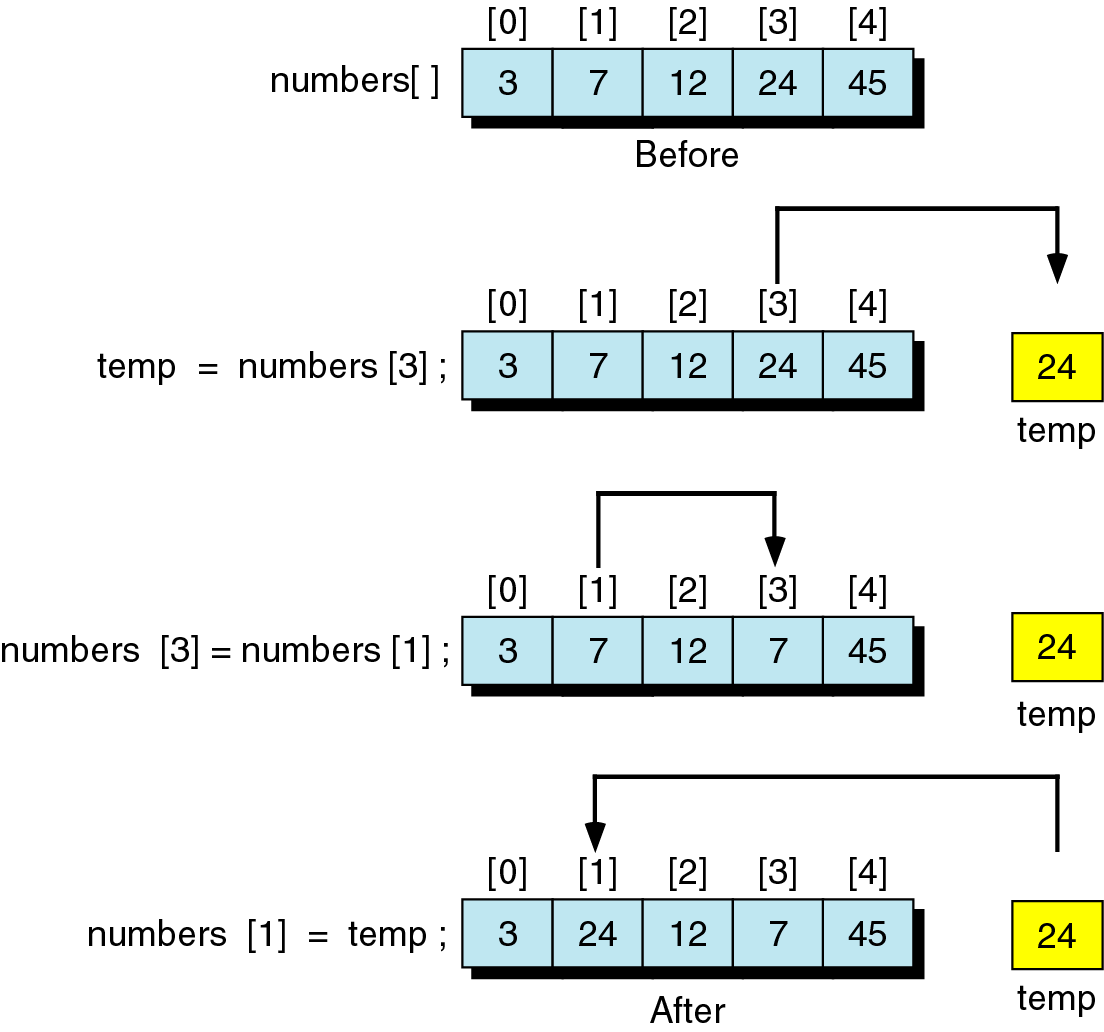 อาร์เรย์ 2 มิติ
การประกาศตัวแปรอาร์เรย์ 2 มิติจะคล้ายกับการสร้างตัวแปรอาร์เรย์ 1 มิติ ต่างกันที่ตรงการกำหนดขนาดของตัวแปรอาร์เรย์ 
ซึ่งต้องกำหนดทั้งจำนวนแถวและคอลัมน์ ดังแสดงต่อไปนี้
โครงสร้างของตัวแปรอาร์เรย์ 2 มิติ
int  table[5][4];
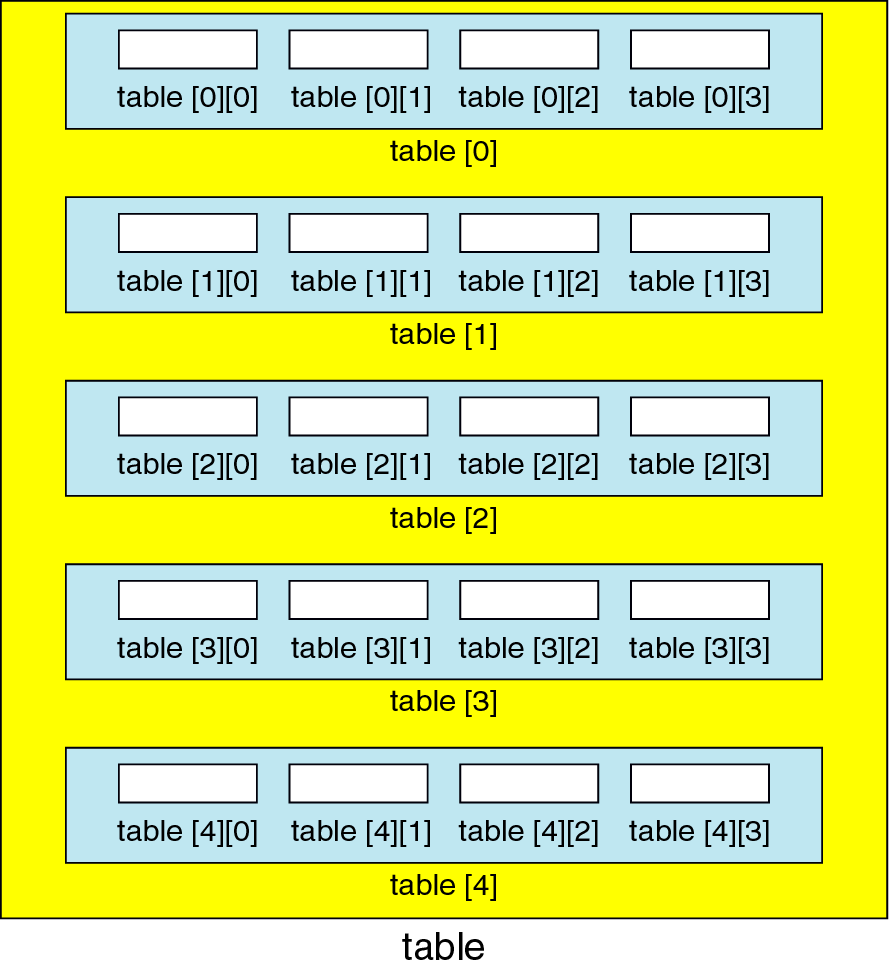 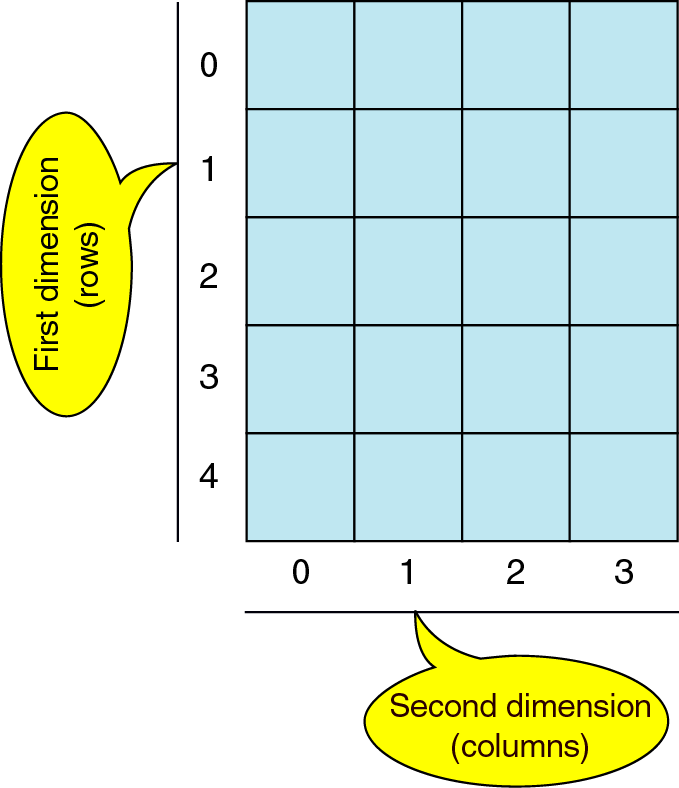 การกำหนดเริ่มต้นให้กับอาร์เรย์ 2 มิติ
int  xy [3] [3]  =  {   
			        {10 , 20 , 30}, 
 			        {40 , 50 , 60},
			        {70 , 80 , 90}  
                          };
 อาร์เรย์  xy จะมีค่าต่าง ๆ  ดังนี้
xy [0] [0] = 10	xy [0] [1] = 20	       xy [0] [2] = 30
xy [1] [0] = 40	xy [1] [1] = 50	       xy [1] [2] = 60
xy [2] [0] = 70	xy [2] [1] = 80	       xy [2] [2] = 90
การจองพื้นที่ในหน่วยความจำ
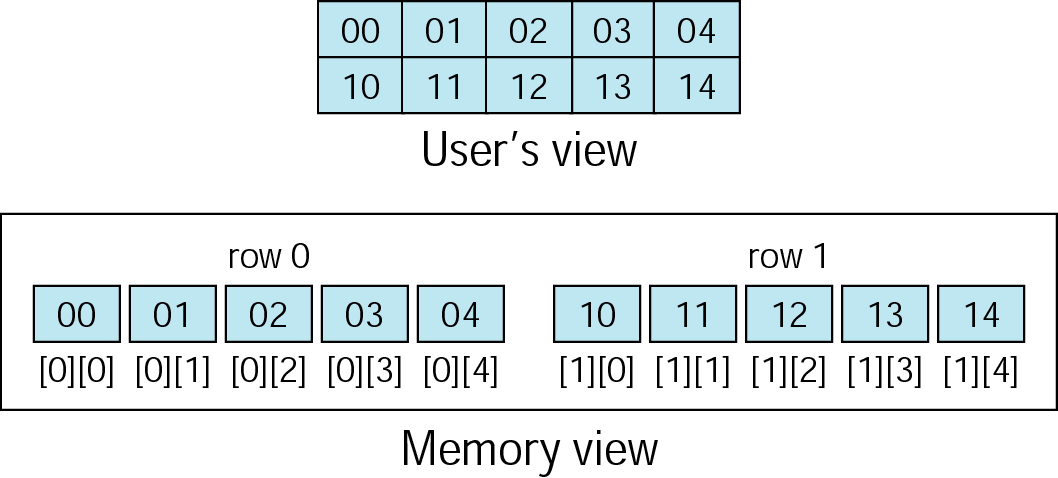 แบบฝึกหัด 4
จงหาผลการรันของโปรแกรมต่อไปนี้
#include <stdio.h>
int main(int argc,  char **argv) {
     int  student[3][3],  i,  j, sum = 0;

     for(i  = 0;  i  <  3;  i++) {
           for(j = 0;  j < 3; j++) {
                  printf(“student[%d][%d] = “, i,  j);
                  scanf(“%d”, &student[i][j]);
           }
           printf(“\n”);
     }

     for(i  = 0;  i < 3;  i++)   
            sum +=  student[2][i];
     printf(“The number of students = %d\n”,  sum);
}
ป้อนค่าตามลำดับ คือ
10
20
30
40
20
30
15
25
45
อาร์เรย์ 3 มิติ
วิธีการประกาศตัวแปรอาร์เรย์ 3 มิติ
ตัวอย่างการประกาศตัวแปรอาร์เรย์ 3 มิติ
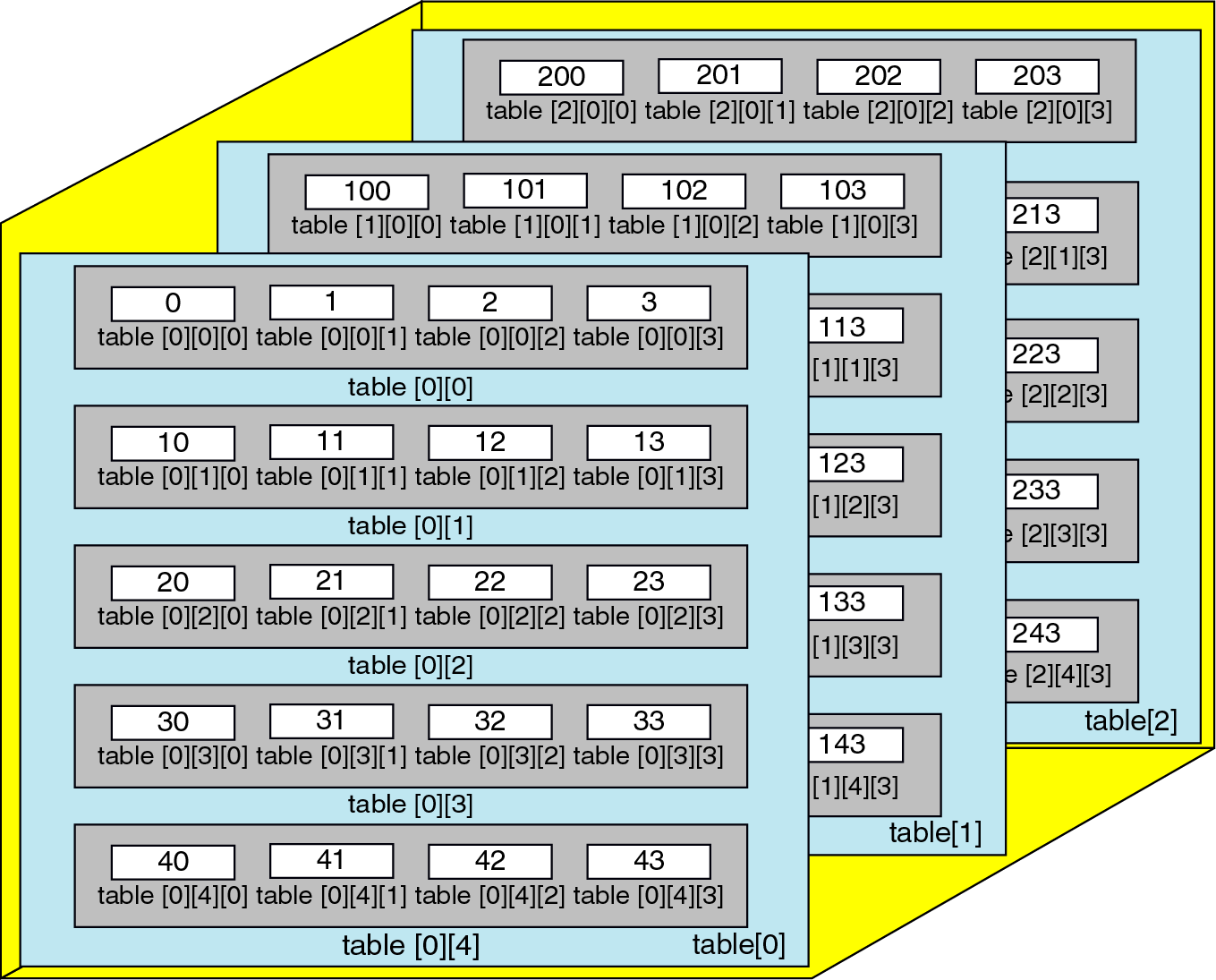 int table[3][5][4];
การประกาศค่าเริ่มต้นให้กับตัวแปรอาร์เรย์ 3 มิติ
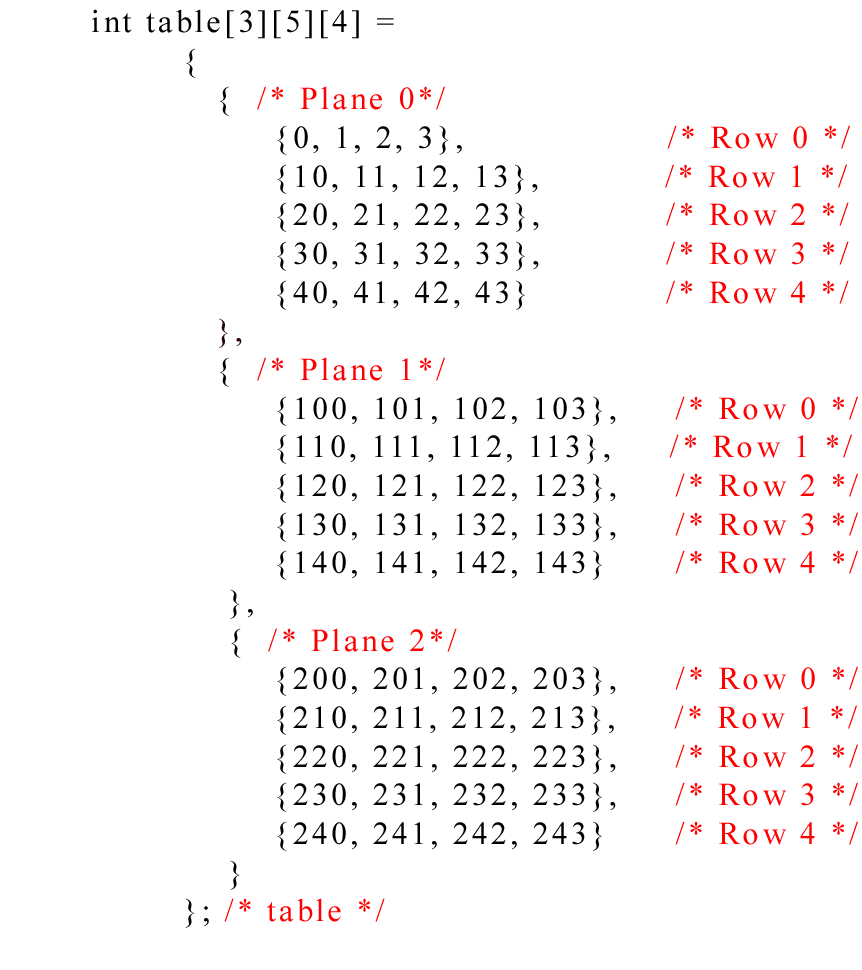 ตัวแปรอาร์เรย์ของตัวอักขระ
การสร้างตัวแปรอาร์เรย์ 1 มิติสำหรับตัวอักขระส่วนใหญ่จะเรียกว่า สตริงก์ (String) ซึ่งหมายถึง ข้อความ
การสร้างข้อความในภาษาซี จะต้องกำหนดขนาดของอาร์เรย์ให้มากกว่าจำนวนของตัวอักษรอยู่ 1 ช่องเพื่อเก็บตัวอักษรพิเศษ ‘\0’ เพื่อบ่งบอกว่าเป็นจุดสิ้นสุดของข้อความ
การกำหนดค่าเริ่มต้นให้กับตัวแปรสตริงก์
char  a[3] = {‘a’, ‘b’, ‘c’};  ไม่ใช่ข้อความ (บางครั้งการทำงานจะผิดพลาด)
char a[ ] = “abc”;  ข้อความ
ข้อแตกต่างของตัวแปรอาร์เรย์ปกติและสตริงก์
int  power [ ]    =   { 10 , 20 , 40 } ; 
power [0] = 10
power [1] = 20
power [2]  =  40
char  message [ ]   = “ COMPUTER”;
message[0] = C
message[1] = O
message[2] = M
message[3] = P
message[4] = U
message[5] = T
message[6] = E
message[7] = R
message[8] = \0
อาร์เรย์ของสตริงก์
char  city [3] [10] ;
city[0] = “Bangkok”;
city[1] = “Ayuthaya”;
city[2] = “Chiengmai”;
ฟังก์ชันที่ใช้งานกับตัวแปรสตริงก์
ควรจะประกาศ  #include <string.h> ซึ่งประกาศ function ที่สำคัญในการทำงานกับ string ได้แก่
ฟังก์ชัน strlen
#include <stdio.h>
int main(void) {
int i, count=0;
char name[32];
printf(“Enter name :”);
gets(name);
for(i = 0; i < 32; i++) {
if(name[i] == '\0')
break;
count++;
}
printf(“%d”, count);
return 0;
}
#include <stdio.h>
#include <string.h>
int main(void) {
int i, count;
char name[32];
printf(“Enter name :”);
gets(name);
count = strlen(name);
printf(“%d”, count);
return 0;
}
ฟังก์ชัน strcpy
#include <stdio.h>
int main(void) {
int i;
char src[32] = “Hello”;
char dst[32];
for(i = 0; i < 32; i++) {
dst[i] = src[i];
}
printf(“%s”, dst);
return 0;
}
#include <stdio.h>
#include <string.h>
int main(void) {
int i;
char src[32] = “Hello”;
char dst[32];
strcpy(dst, src);
printf(“%s”, dst);
return 0;
}
ฟังก์ชัน strcat
char  b[8] = “Guys”;
char  a[12 ] = “Hello”;
strcat(a, b)
b
s
\0
G
u
y
s
\0
y
u
G
a
e
l
l
o
\0
H
ฟังก์ชัน strcmp
ถ้าต้องการเปรียบเทียบระหว่างข้อความ ไม่สามารถใช้ == ได้
char a[16] = “Hello”;
char b[16] = “Hello”;
if( a == b) ผิดไม่สามารถใช้ได้
ต้องใช้ strcmp(a, b) แทน strcmp จะคืนค่า
น้อยกว่า 0 ถ้า a < b ตามหลักตัวอักษรในตาราง ascii
มากกว่า 0 ถ้า a > b ตามหลักตัวอักษรในตาราง ascii
เท่ากับ  0 ถ้า a = b ตามหลักตัวอักษรในตาราง ascii
แบบฝึกหัด 5
จงหาผลการรันของโปรแกรมต่อไปนี้
#include <stdio.h>
#include <stdlib.h>

int main(int argc, char *argv[]) {
     char str1[] = “C Language”;
     char str2[] = “c language”;

     if(!strcmp(str1,  str2)) {
               printf(“str1 = str2\n”);
     } else {
              printf(“str1 != str2\n”);
     }

     printf("Length of str1 = %d\n",  strlen(str1));      
}